2024 – 2025 PTO
Executive Board Members
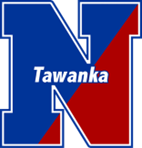 President

Michelle Green
2nd Vice President

Erin Ward
Treasurer

Lisa Luff
Corresponding Secretary

Heather Nicoletti
Recording Secretary

Jenna Blackmon
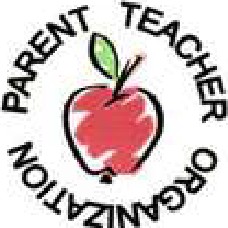 General email:  tawankapto@gmail.com